Modélisation macroéconomique et Comptabilité Nationale
Jean Louis Brillet
La comptabilité nationale et ses implications dans la vie publique 
Afristat, 3-4 février 2021
Plan de la présentation
L’historique : des contraintes croissantes
Les différents éléments des modèles (TES, TEE, TOF) 
Les différents types
Les modèles macroéconomiques structurels (un ou plusieurs produits)
Les modèles quasi-comptables
Les modèles Stock-Flux Cohérents
L’utilisation des modèles
Institutionnelle
Dans le débat public 
Le cas des pays en développement
L’historique : des contraintes croissantes
Premiers comptes : Keynes
USA (1941), Grande Bretagne (1946)
Réclamés par les politiques économiques (après-guerre).
Premiers modèles : Tinbergen (1936), Klein (1946), Klein-Goldberger (1950)
Également réclamés par les politiques économiques.
Les modèles entrent dans les instruments de décision
Essentiellement comportements.
Prix constants et prix, mais pas valeurs
Mais ils se servent des comptes sans les reproduire
Pas d’équilibres en colonnes, lignes seulement sur les biens
Mais pas encore dans le débat public
L’historique : plus récemment
Les modèles sont intégrés dans le débat public
1970 – 1990: de plus en plus fortement
Outils informatiques et logiciels plus performants
Equipes plus nombreuses et plus performantes
Institutionnalisation des processus
Lois de Finances
Planification
Intégration avec des unités statistiques
INSEE, Banque de France
Comptes trimestriels et modèles 
1990 – 2020 : confiance décroissante
Diversification des théories
Expériences décevantes
Responsabilité croissante des modélisateurs
Les différents types de modèle
Modèle simple  
5 (ou 6) agents
Ménages, Entreprises non-financières, Institutions de crédit et entreprises d’assurance, Banque Centrale (?), Gouvernement (décomposé?), Reste du monde  
Description incomplète
Modèle complet: Tableau Economique d’Ensemble
Tous les éléments
Endogènes en valeurs
Partage volumes-prix
Capital, emplois
Les différents types de modèle
Eléments financiers
Tableau des Opérations Financières
Comptes de patrimoine, modèles Stock-Flux Cohérents
Modèles multi-produits
Tableau d’Entrées-Sorties (TES)
Modèles Quasi Comptables
Les problèmes
Opposition rigueur comptable – logique économique
Les entrepreneurs individuels : revenus mixtes
La séparation marchand – non marchand : exemples
Obligation de définir toutes les cases, y compris les transferts faibles
Les prix chaînés
Non équilibrés aux prix de l’année précédente
Les modèles n’aiment pas les résidus
Plusieurs solutions, aucune satisfaisante
Sépararation équations comptables – comportements
Exemple : impôts
Revalorisation périodique des actifs
Le reste du monde
Un reste du monde unique
Des systèmes différents?
Le taux de change 
Un reste du monde décomposé
Les flux bilatéraux
Un système cohérent : la Banque Mondiale, l’OCDE
Mais pas si vrai (contrôles?)
Pas de tableaux complets	
Les modèles multinationaux
Les modèles multi-produits
Indispensables pour certains problèmes
Et certains pays (producteurs de pétrole)
La matrice d’entrées- sorties
Utilité : différences entre produits
Différences structurelles
Paramètres différents dans les comportements
Comportements différents
Causalités différentes
Nombreux déflateurs
Besoins en données (y compris comptes d’agents)
Les modèles quasi - comptables :
Les modèles quasi-comptables
Respectent les principes comptables
Comportements simples ou calibrés
Plus ou moins
Problèmes de valorisations
Utiles pour les études sectorielles
Pas d’estimations possibles
Donc séries courtes
Liens possibles avec les modèles économétriques
La cohérence comptable globale : le TEE
Lignes x colonnes équilibrées
Les agents
Les opérations
Toutes les opérations y compris les plus faibles
En volume et en valeurs
Les prix chaînés
Problème d’équilibrage
Aux prix de l’année précédente
Manque : Capital et effectifs employés
Séparations
Le Tableau des Opérations Financières
Les modèles Stock-Flux Cohérents
Monnaie 
Prêts en monnaie locale et étrangère
Dépôts en monnaie locale et étrangère
Actions
Bons du Trésor et obligations
Les 6 agents sont indispensables (Banque Centrale)
Cohérence complète, somme globale nulle
Choix des équilibrages, dépend du pays
Stocks d’actifs
Rétroaction sur les flux
Revalorisations
Les différents rôles dans le débat public
Les différents instituts français  (Raymond Barre, 1978)
Plus ou moins « gouvernementaux »
L’INSEE : outil « indépendant »
Le Ministère des Finances (Budget)
Répond à des questions spécifiques
La Banque de France (indépendante)
Aspects financiers
L’Office Français de Conjoncture Economique (OFCE)
Indépendant (financement public + contrats) 
Le CEPII
 Centre d'études prospectives et d'informations internationales, L’OFCE
Financements semi-publics
REXECODE (patronat)
Les modèles dans le débat public
L’utilisation « officielle »
Dans l’élaboration et la mise en œuvre des lois de finances
Versions successives
Présentation : même forme des données et des résultats
Mêmes concepts
Cela facilite l’interprétation
Et la culture économique
Mais demande l’exhaustivité
TES, TEE, TOF
Les modèles dans le débat public
L’utilisation des modèles dans la communication
De plus en plus fréquente
Evolution des connaissances du public et des journalistes
L’utilisation dans les choix des politiques
Débat sur les comportements
Débat sur l’efficacité des instruments 
Confiance de plus en plus limitée
Mauvaise anticipation des crises
Fluctuations économiques croissantes
Critique de Lucas
Les apports des modèles : les prévisions
Origine et statut
Gouvernementales  
Plus ou moins affirmatives
Organismes indépendants locaux
Organismes internationaux
Le type
Tendancielles
Les plus probables
Normatives
Respectent des objectifs plus ou moins détaillés et précis
Scénarios plus ou moins favorables
Scénarios spécifiques
COVID-19
Contrôle de plus en plus étroit des résultats (calage)
Et les études mettent de moins en moins le modèle en avant
http://www.senat.fr/rap/l20-138-1/l20-138-16.html
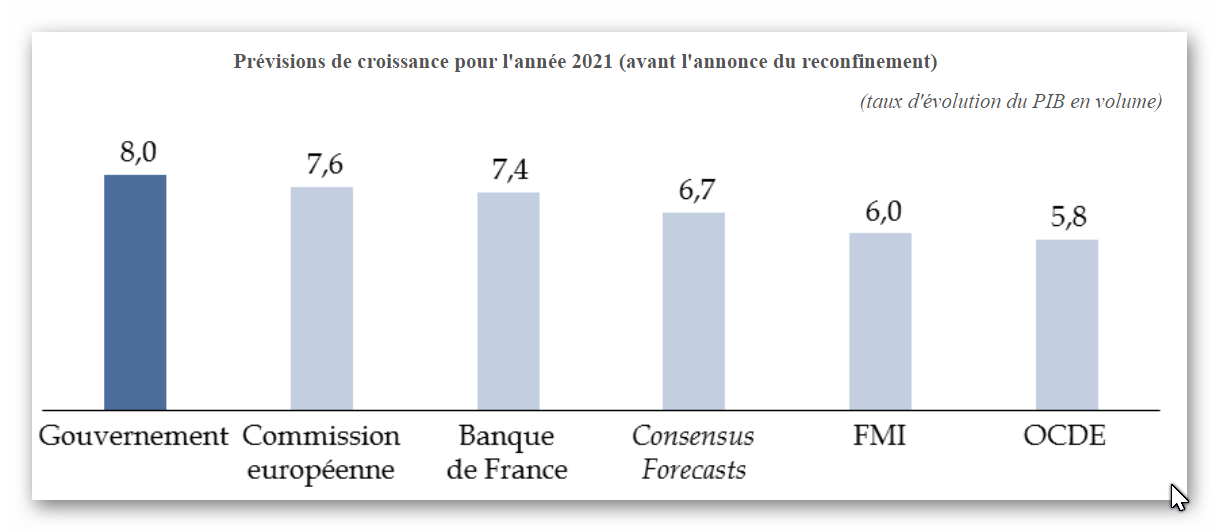 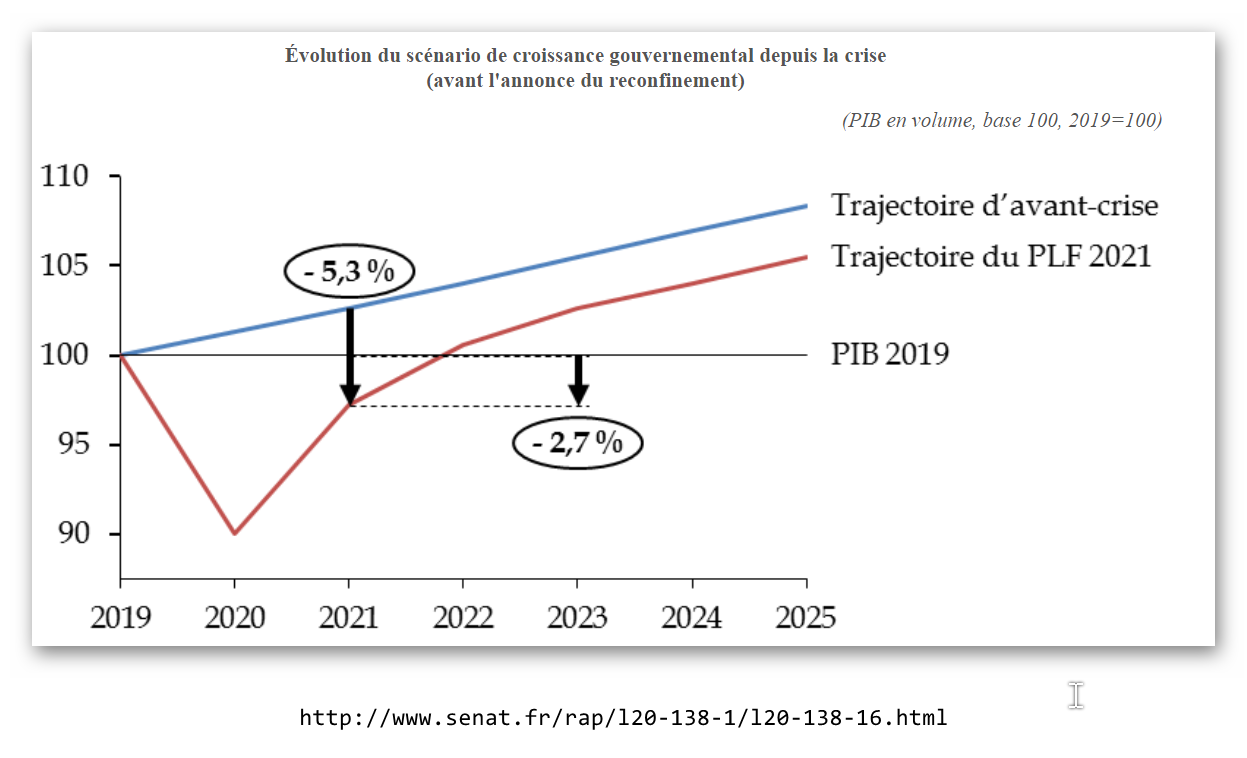 Les apports des modèles : les analyses
Conséquences de chocs
Sur les instruments de politique économique
Politique fiscale
Sur l’environnement international
Cas général ou cas spécifique (conjoncturel)
Sur les éléments structurels
Les différents types
Chocs simples uniques
Chocs simples variables
Chocs complexes
Politique globale
Initiateur
Institutionnel
Public
La planification(en France)
Début : 1946 (Jean Monnet)
Le Commissariat au Plan réunit 
experts (fonctionnaires ou non) 
et partenaires sociaux
Modèles : 1970 – 1980
Cadre comptable : 1980+
Optimisation
Méthodes mathématiques
Origine : URSS
Abandonnée : 1992
Depuis : 
Conseil Economique, Social (et Environnemental)
Conseil d’’Analyse Economique
Conseils en politique économique
Modèle : un des outils
La méthodologie au Ministère des Finances
Le modèle Mésange
Prévisions : une équipe complémentaire
Hypothèses étrangères : modèle étranger (NiGem ou OCDE) ou experts en économie mondiale
Budget : Juristes du ministère des Finances
Macroéconomie : les gestionnaires des modèles
Le modèle lui-même	
La technique : une série d’itérations plus ou moins longues 
Algorithmes spécifiques
Cohérence européenne
EuroStat, zone Euro
Le modèle Mésange : deux versions
Prix constants
Trésor (et Insee) : « Gouvernement »
Évaluer les conséquences des changements dans les hypothèses
Commerce extérieur
Politiques
Prévisions 
Prix chaînés
Utilisé par l’Insee
En particulier pour interpréter les diagnostics de court terme
Pas de prévisions au sens propre
Les pays en développement
Les  produits (exportations)
Nécessité du détail
La  longueur des séries
L’ appareil statistique nouveau
Le secteur informel
Les migrations et les transferts des expatriés
Les politiques locales
Les changements de politique
L’aide  internationale
Les conflits